ZÁJMENA
Tato prezentace slouží k výkladu a k procvičování učiva o zájmenech. 
Teorii ze snímků č. 4 + 5 přepište prosím do školního sešitu zezadu.
Jednotlivé druhy zájmen je třeba si osvojit z paměti – tzn. naučit se vyjmenovat druhy zájmen a všechna zájmena, která k danému druhu patří.
Zájmena
zastupují podstatná jména nebo na ně ukazují
určujeme
pád, číslo, jmenný rod, vzor, druh
Druhy zájmen
osobní 	- já, ty, on, ona, ono, my, vy, oni, ony, ona
přivlastňovací 	- můj, tvůj, jeho, její, náš, váš, jejich, svůj
ukazovací 	- ten, ta, to, tento, tenhle, onen, takový, týž, tentýž, sám
tázací 	- kdo, co, jaký, který, čí
vztažná 	- kdo, co, jaký, který, čí, jenž
neurčitá 	- někdo, něco, některý, něčí, leckdo, lecco, kdokoli, cokoli, kdosi, všechen, každý
záporná 	- nikdo, nic, nijaký, ničí, žádný
                + zvratná zájmena - se, si
Vyhledej zájmena a zkus určit jejich druh.
Přišel dnes k nám. 
To není žádný problém. 
Co si dáte k pití?
Nic už mi neříkej!
Toto je ten telefon, který se ti tak líbil. 
Přijď dnes k nám.
nám – osobní
to – ukazovací
co – tázací
nic – záporné, mi – osobní
toto – ukazovací, ten – ukazovací, který – vztažné, ti – osobní
nám - osobní
která slova nejsou zájmena?
Netopýr, slunce, škola, jaký, tento, se, čí, 
spálený, potok, nějaký, jeho, jezdit, kdo, 
modrý, takový, naše, medvěd, cosi, každý
která slova nejsou zájmena?
Netopýr, slunce, škola, jaký, tento, se, čí, 
spálený, potok, nějaký, jeho, jezdit, kdo, 
modrý, takový, naše, medvěd, cosi, každý
ZÁJmena osobní a přivlastňovací
OSOBNÍ
označují první, druhou nebo třetí osobu
Já se dívám. Ty máš hlad. On sportuje. Ona běží nakoupit. Ono pláče. My jdeme do školy.  Vy jste hodní. Oni jeli do Prahy. Ony budou bruslit.  Ona štěkají. 
zvratná zájmena se, si
PŘIVLASTŇOVACÍ
přivlastňujeme první, druhé nebo třetí osobě
můj sešit, moje kniha, tvoje ponožka, svůj naše dítě, váš pes, její sestra….
přivlastňovací
PŘIVLASTŇOVACÍ
přivlastňujeme první, druhé nebo třetí osobě
pozor na: 
2., 3., 6., pád (té) naší / (těch) našich, (těm) našim
4. pád (tu naši)
7. pád (tou) naší, (tím) naším
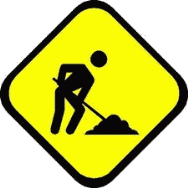 Zvratné zájmeno X předložkasi / se
Zvratná zájmena SE / SI tvoří jeden významový celek se slovesem – tedy sloveso bez nich nedává smysl
bál, zeptal – bez SE nedává smysl
nakrájel (si) – bez SI nevíme komu
umyl (se/si) – bez SE/SI nevíme co nebo komu umyl
SE – předložka – používáme pádovou otázku
se solí – s kým čím
se strýcem – s kým čím
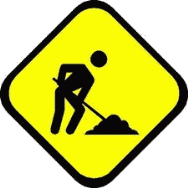 Rozlište zvratné zájmeno a předložku
Na výlet jel se svou babičkou. 
To se nemohlo povést. 
Pustil se lana. 
Musel se  rychle rozhodnout. 
Musel se poprat se svým svědomím.  
Dám si chléb se salámem.
s kým čím – se svou babičkou - předložka
povést se – zvratné zájmeno
pustit se – zvratné zájmeno
rozhodnout se – zvratné zájmeno
poprat se  (zájmeno) X s kým čím – se svědomím (předložka)
dát si (zájmeno)  X s kým čím  - se salámem (předložka)
ZÁJmena tázací a ukazovací
TÁZACÍ
ptáme se jimi na osobu, zvíře, věc nebo vlastnost
Kdo je tam? Co se vám nelíbilo? Jaký máme úkol? Který koberec si koupíš? Čí je to kočka?
(koho, komu, jakou, jakých, která, které, kteří, o čem, bez čeho, ...)
UKAZOVACÍ
ukazují na určitou osobu, zvíře, věc nebo vlastnost
ten klokan, tento ručník, tenhle soused, onen pán, takový hrnec, týž slon, tentýž úkol, sám doma, tento lyžař
(ta, to, ti, ty, ta, tato, tito, ..)
ZÁJmena tázací a vztažná
VZTAŽNÁ
připojují k sobě některé věty nebo souvětí
Nevím, kdo to udělal. Maminka se zeptala, co bychom chtěli k večeři. To je míč, jaký bych si přál. Už jsme zjistili, který žák chybí. Hledali jsme, čí je to peněženka. Dělám sport, jenž mě moc nebaví.
(koho, komu, jakou, jakých, která, kterou, které, kteří, o čem, bez čeho, ...)
NEURČITÁ
obecné určení o kom nebo o čem je řeč
Někdo přišel. Něco se mu nelíbilo. Některý z vás tam půjde. Nějaký člověk tě hledá. Něčí bunda to být musí. Leckdo si to může myslet. Leckterý z vás by tam jel.
(ledakdo, kdokoli, kdosi, cosi, kterýsi, jakýsi, čísi)
ZÁJmena záporná
ZÁPORNÁ
popíráme existenci nějaké osoby, zvířete, věci nebo vlastnosti
Nikdo nepřišel. Nic se mi nestalo. Nijaký pocit jsem měl. Ničí to není. Žádný vítr nefouká.